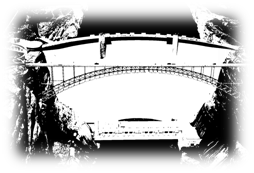 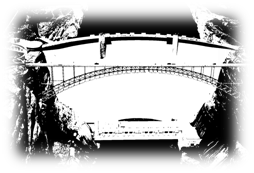 BC-Geophysics
BC-Geophysics
Recording Earthquakes, Hurricanes, and Microseisms with Geophones and Period Extension Filters:
Comparing Seismic Source Company’s Sigma 4 Node to OSOP’s Raspberry Shake and Jam
Daniel Hardy and Jim O’Donnell of BC- Geophysics, Boulder City, Nevada
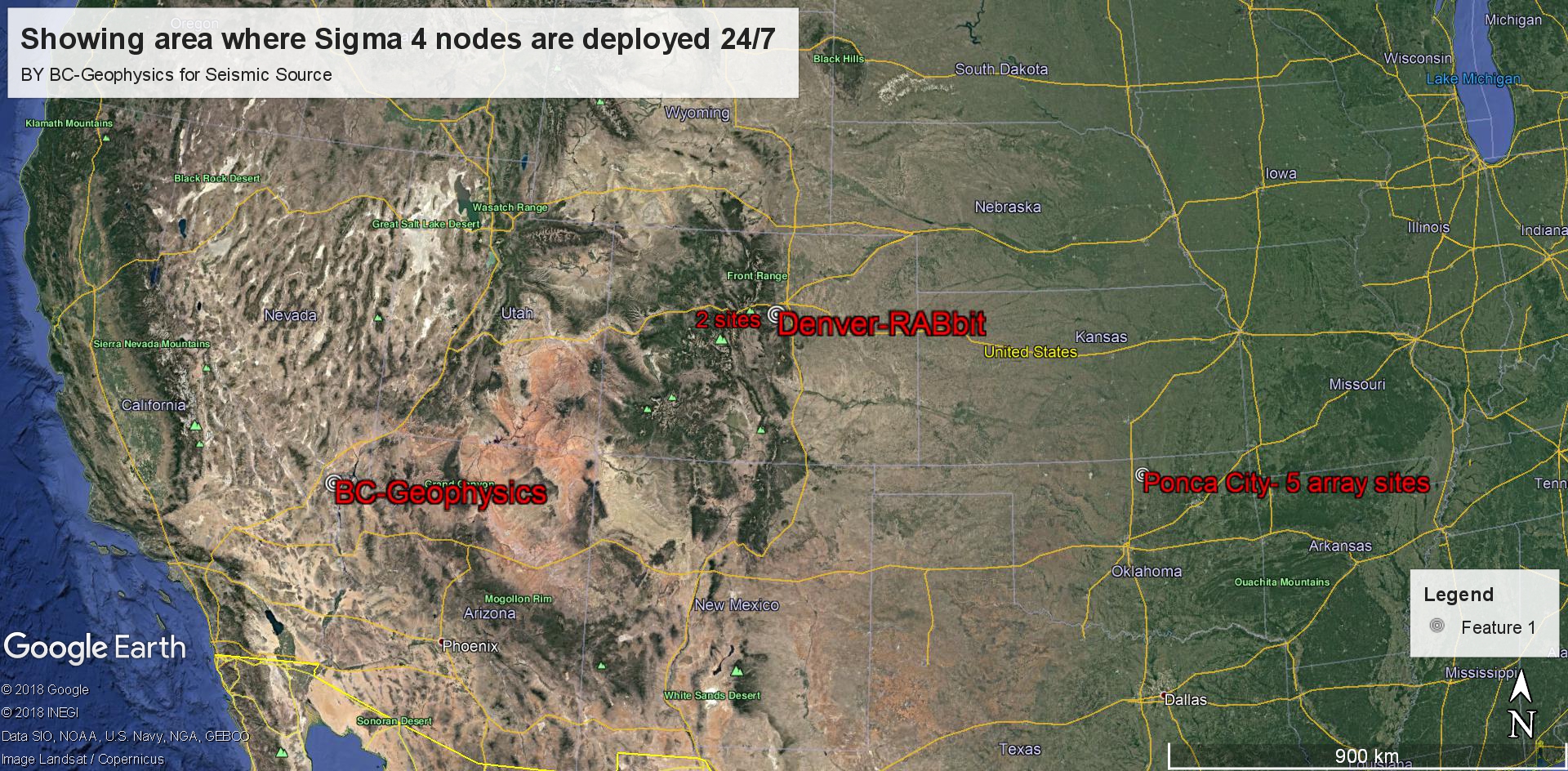 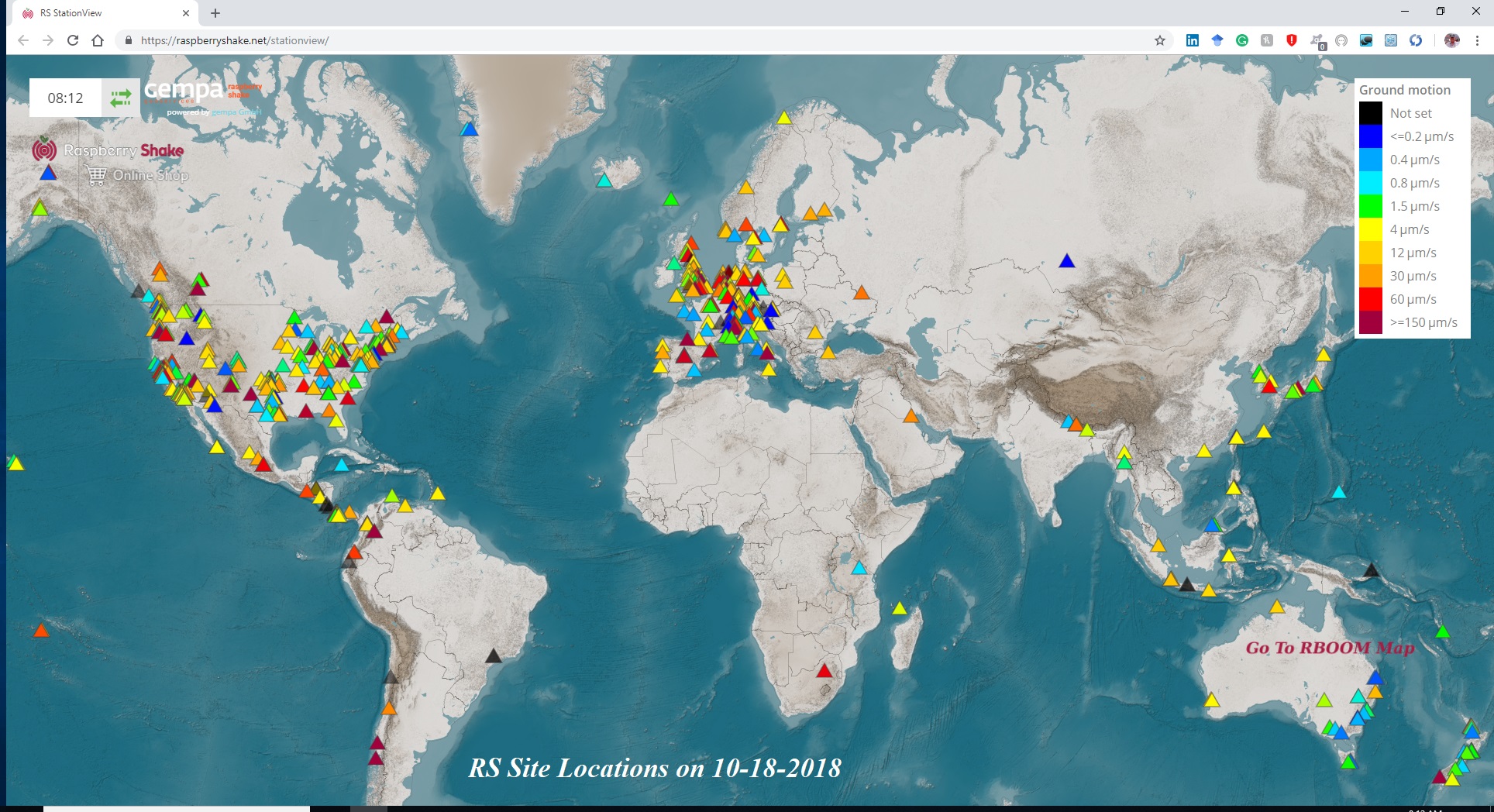 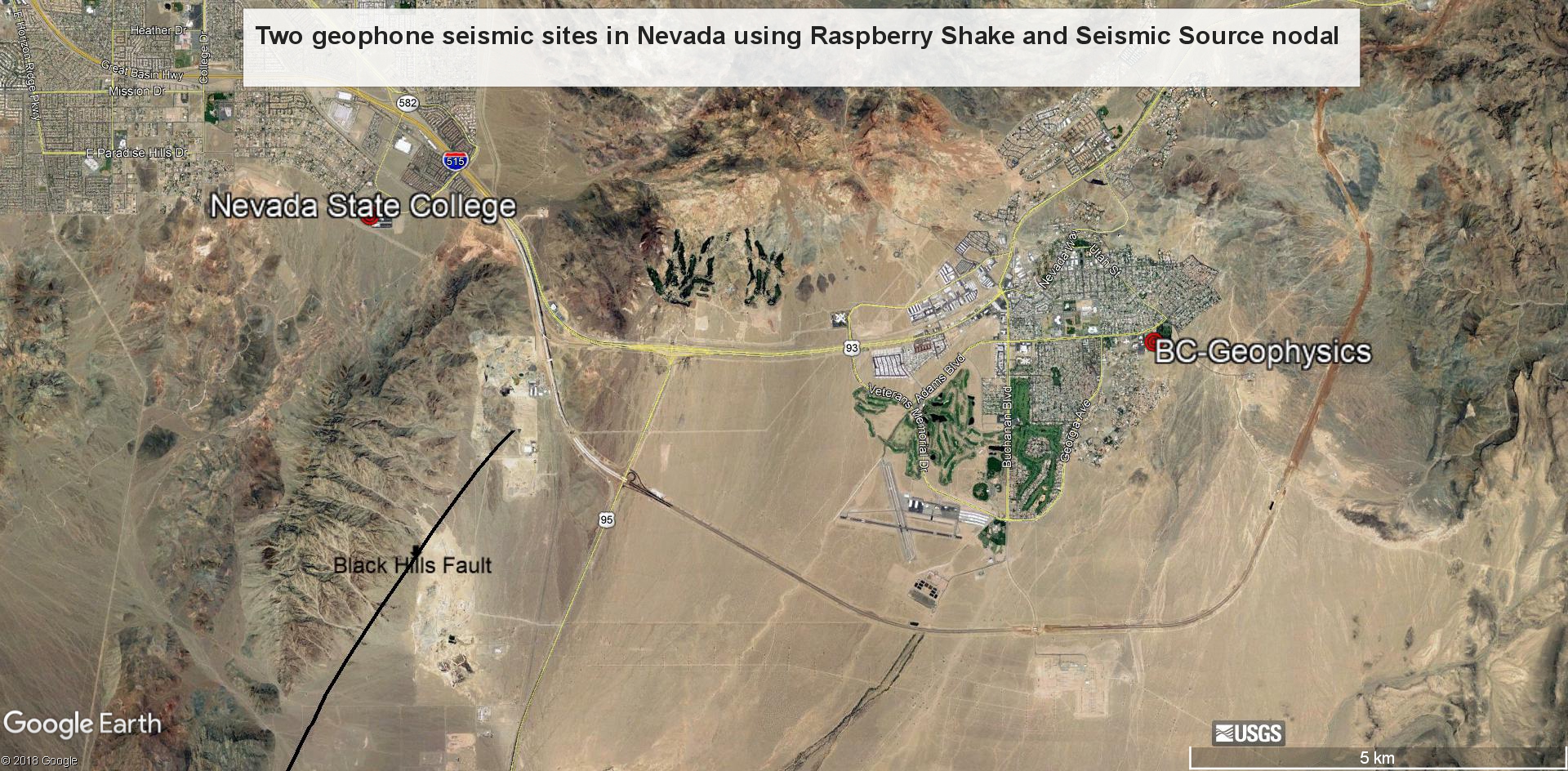 Recording Earthquakes, Hurricanes, and Microseisms with Geophones and Period Extension Filters:
Comparing Seismic Source Company’s Sigma 4 Node to OSOP’s Raspberry Shake and Jam
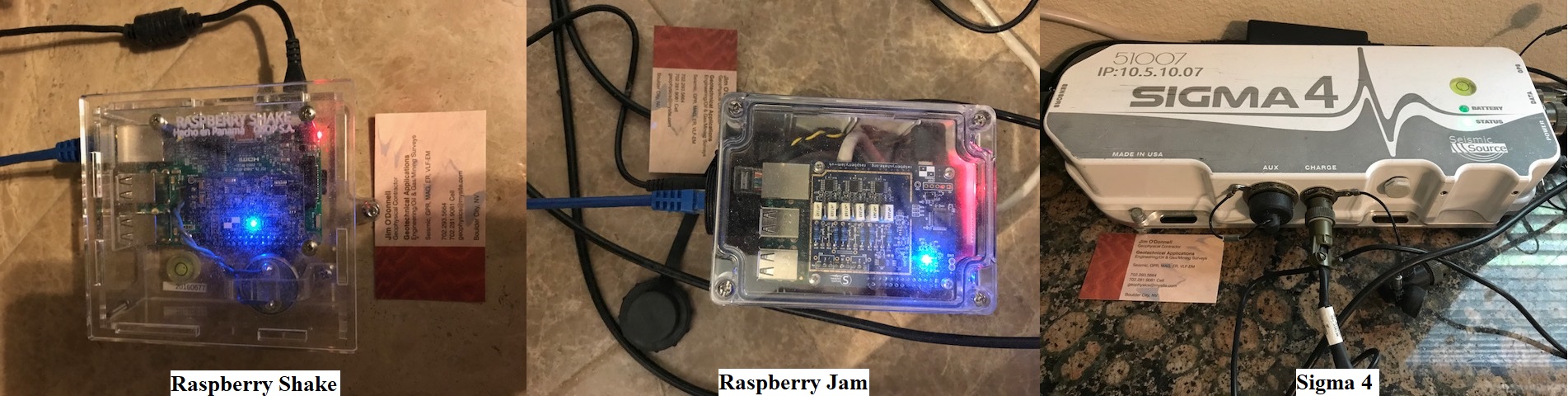